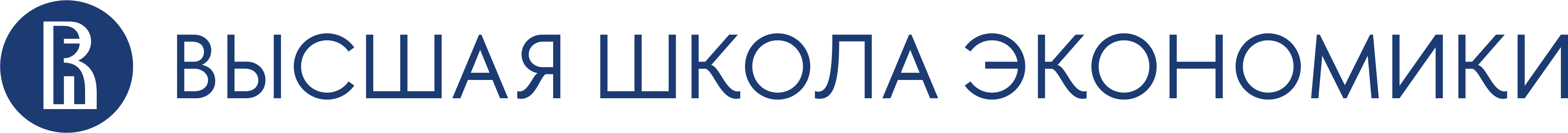 Внедрение элементов финансовой грамотности на уровне начального и основного общего образования
Леушина Дарья Сергеевна
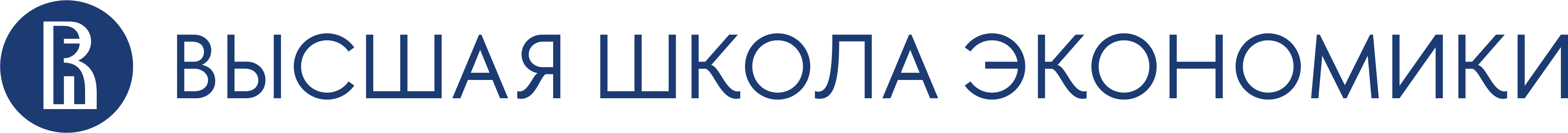 Методические рекомендации
2
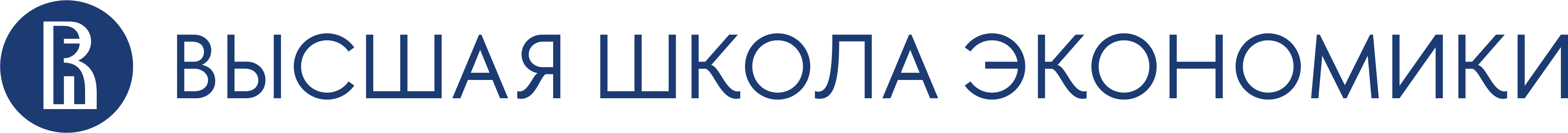 Финансовая грамотность в начальной школе
3
[Speaker Notes: .]
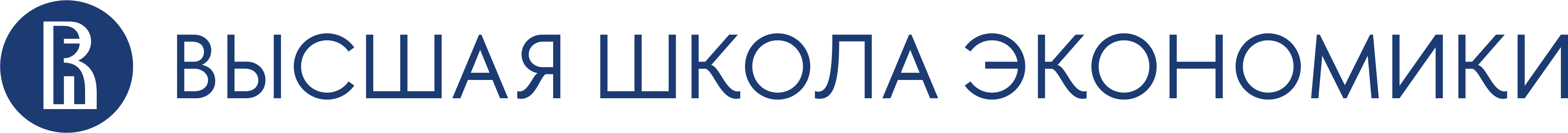 Педагогический прием «Найди пару»
4
[Speaker Notes: .]
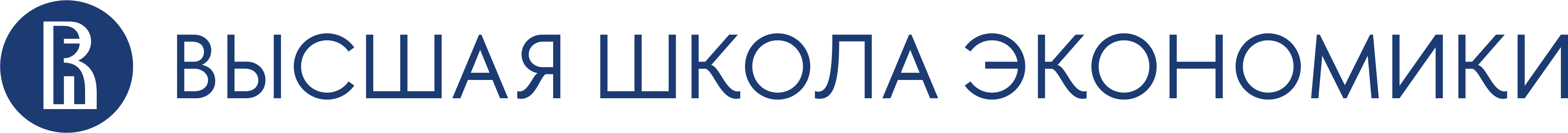 Педагогический прием «Найди пару»
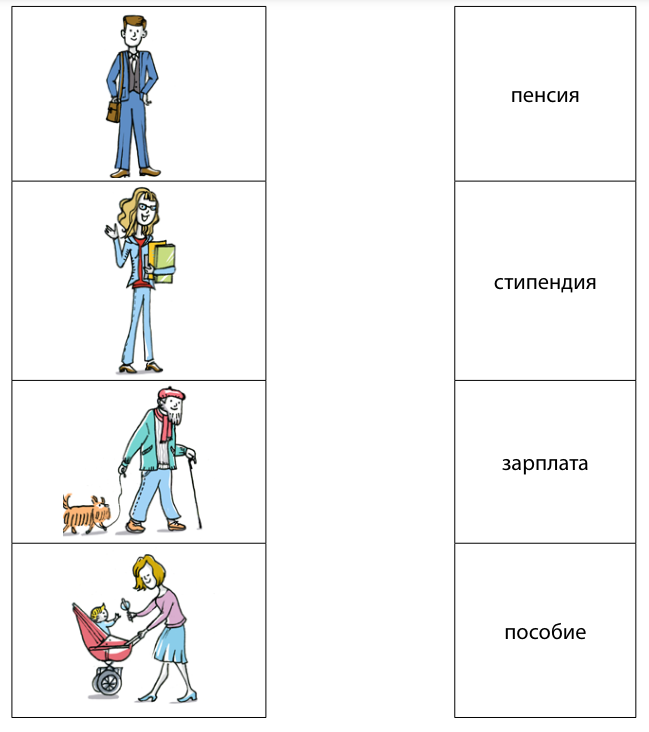 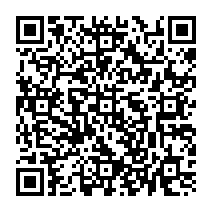 5
[Speaker Notes: .]
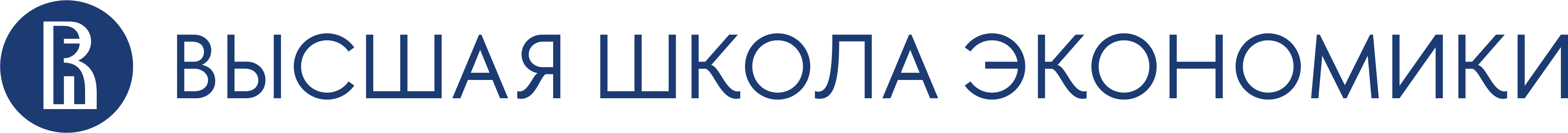 Различные формы представления информации
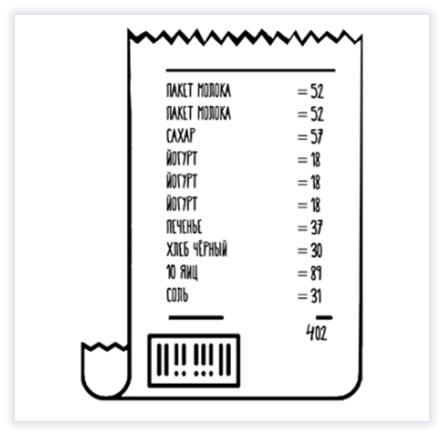 Посмотри на рисунок.
Здесь изображены покупки Марусиной мамы в продуктовом магазине и выданный маме чек.
Сравни покупки и информацию в чеке. Что лишнее включил в чек продавец? Сколько денег переплатила бы мама, если бы этого не заметила?
6
[Speaker Notes: .]
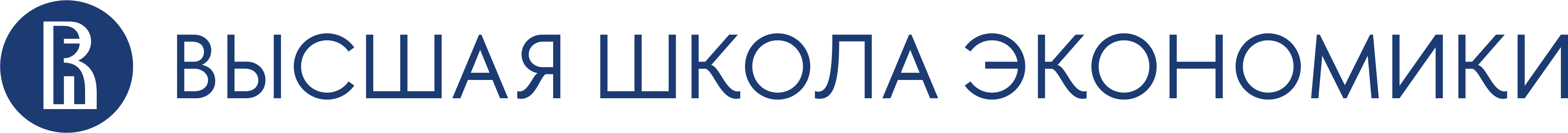 Различные формы представления информации
Ивановы ежемесячно платят за коммунальные услуги. Расходы на потребление электроэнергии они записали в таблицу. Рассмотри таблицу и ответь на вопросы.
В каком месяце расходы Ивановых были больше всего? Как вы думаете, почему?
В каком месяце расходы Ивановы заплатили меньше всего?
На сколько рублей расходы Ивановых в октябре были больше, чем в сентябре?
7
[Speaker Notes: .]
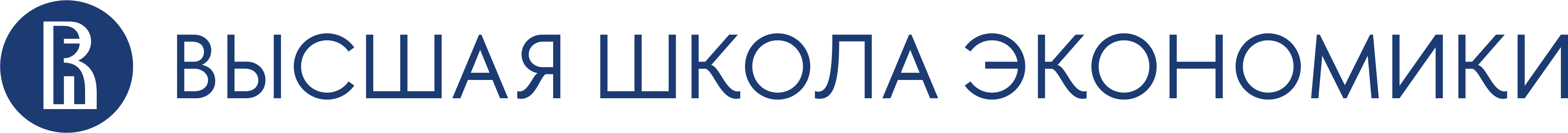 Педагогический прием «Телеграф»
Восстанови слова:

БДЖТ

РСХД

СКДК

РСПРДЖ

МГЗН
Ответы

БЮДЖЕТ

РАСХОДЫ

СКИДКА

РАСПРОДАЖА

МАГАЗИН
8
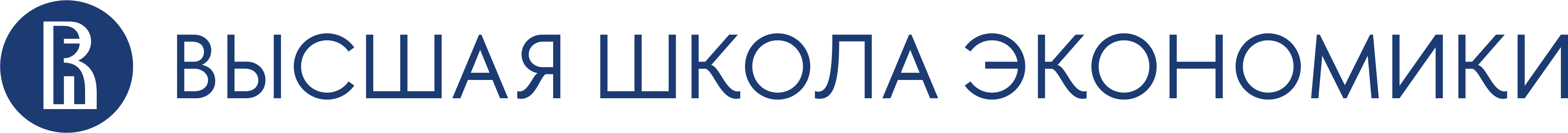 Финансовая грамотность в начальной школе
9
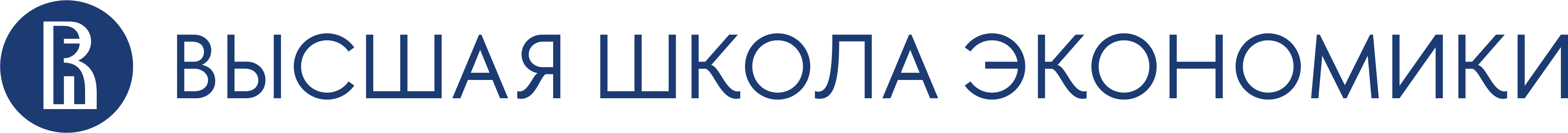 Финансовая грамотность в географии
Модернизация банкнот
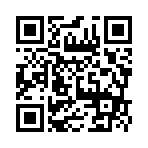 Бумажные деньги называют купюрами или банкнотами. Рассмотри, как выглядят бумажные деньги. 

На обратной стороне банкноты изображены памятники и другие достопримечательности отдельных городов России.

Соотнеси достоинство купюры и название города. В каком федеральном округе он находится?
Банкноты Банка России
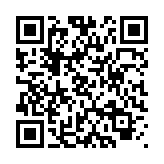 10
[Speaker Notes: .]
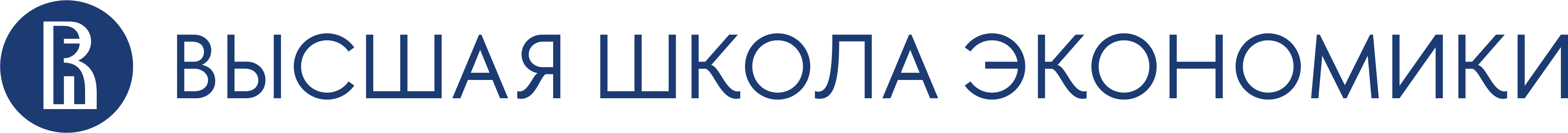 Актуальные каналы коммуникации
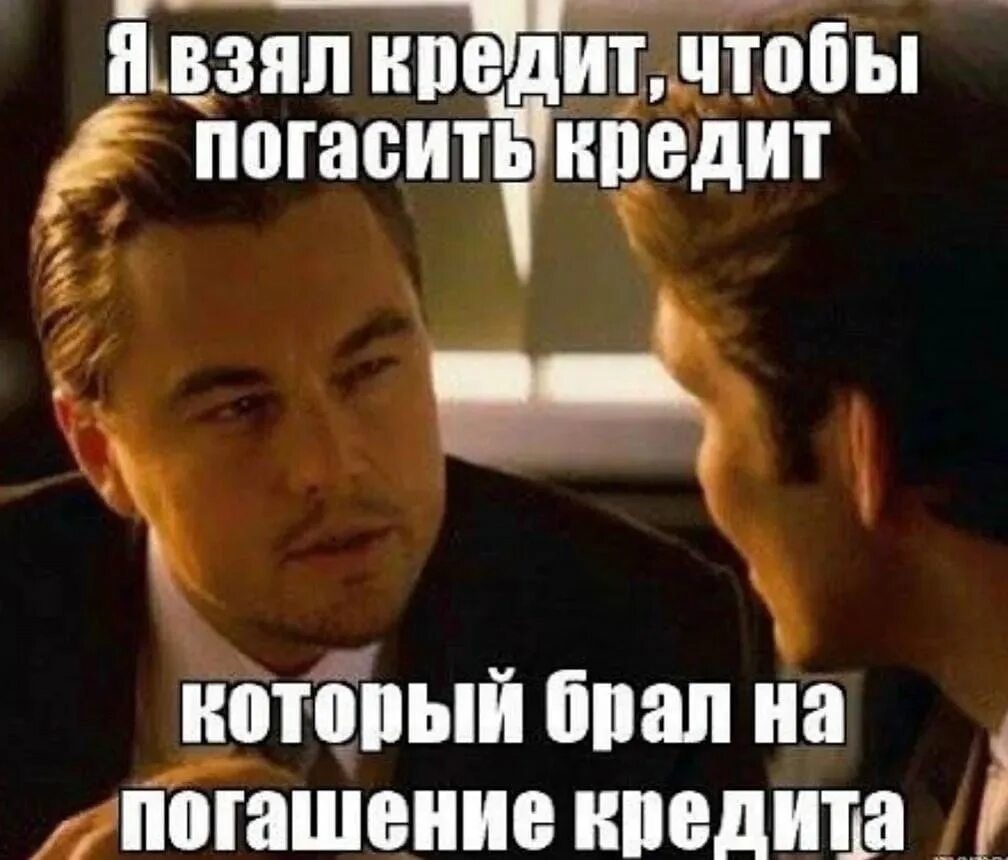 Объясните, используя финансовые термины, какая мысль представлена в данном меме, и приведите примеры из реальной жизни, подтверждающие данную идею.
Какие еще способы снижения долговой нагрузки вы знаете? Составьте памятку для человека, оказавшегося в ситуации «закредитованности».
11
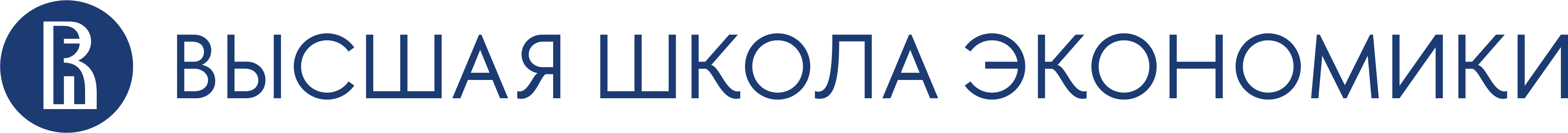 Где логика? «Найди общее» 

Что объединяет эти три картинки?
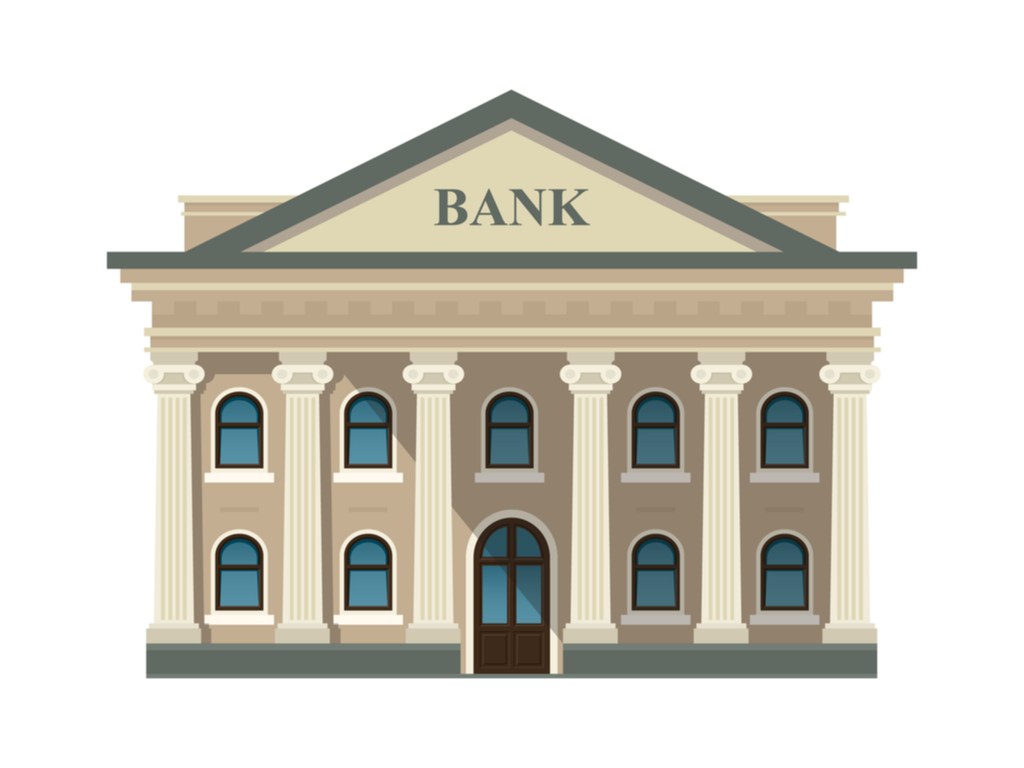 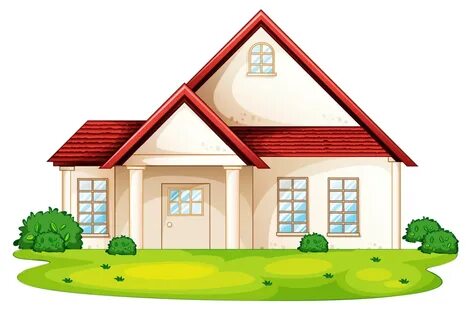 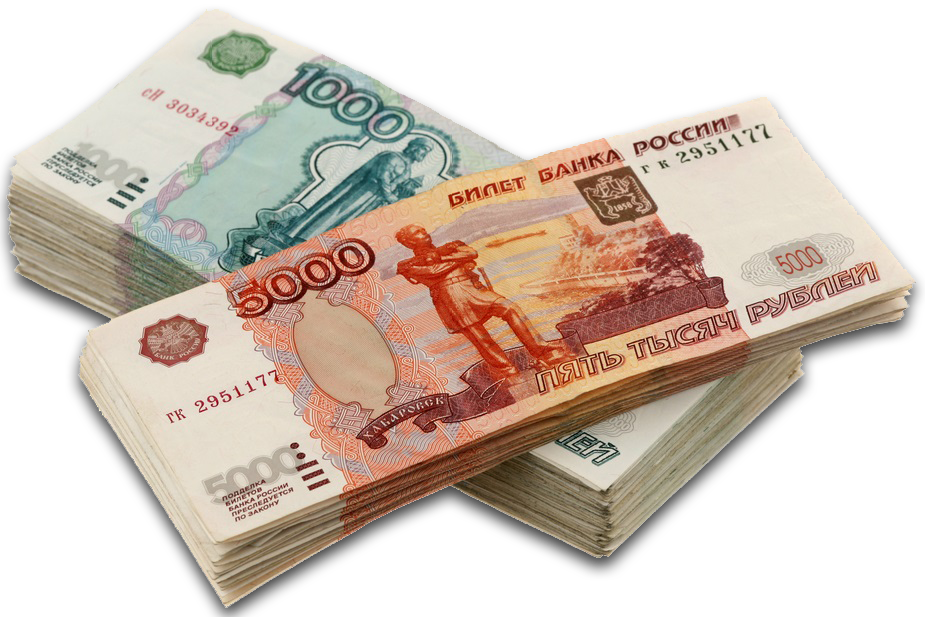 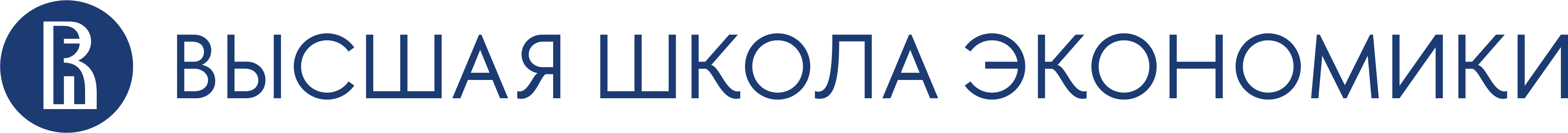 Где логика? «Формула всего»
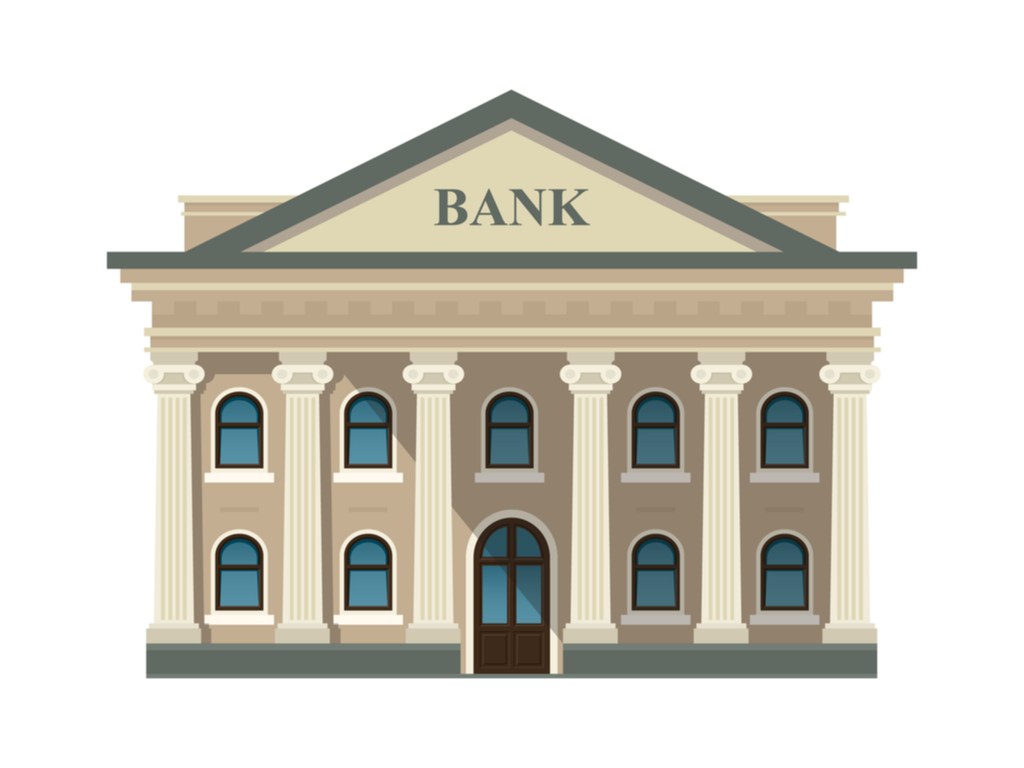 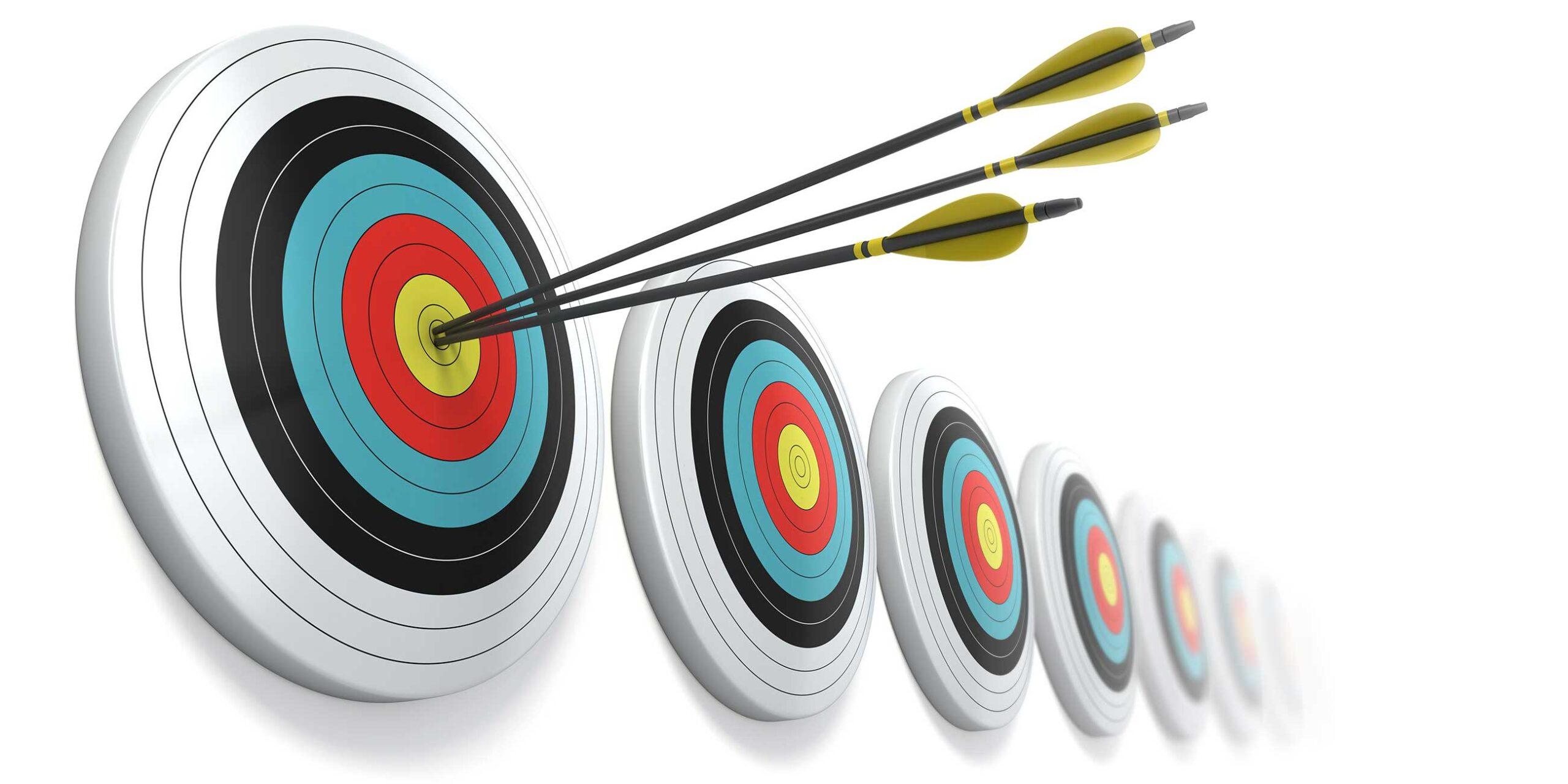 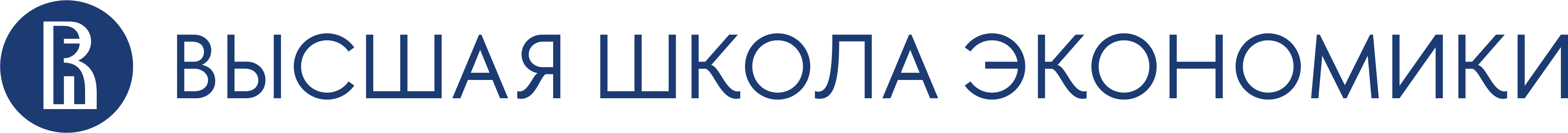 Где логика? «Потерянное звено» 
Чего не хватает?
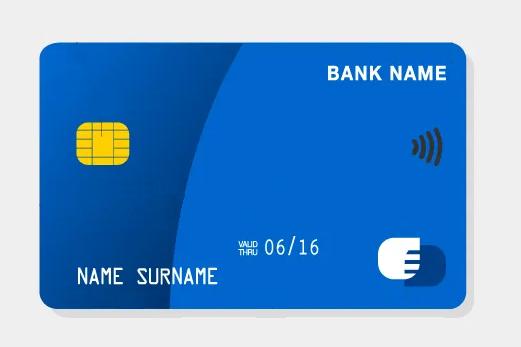 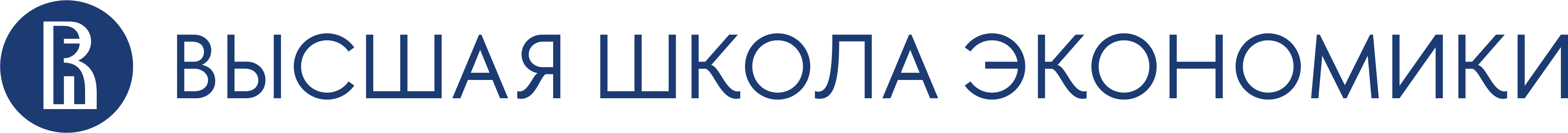 Деловая игра «Защита прав потребителей»
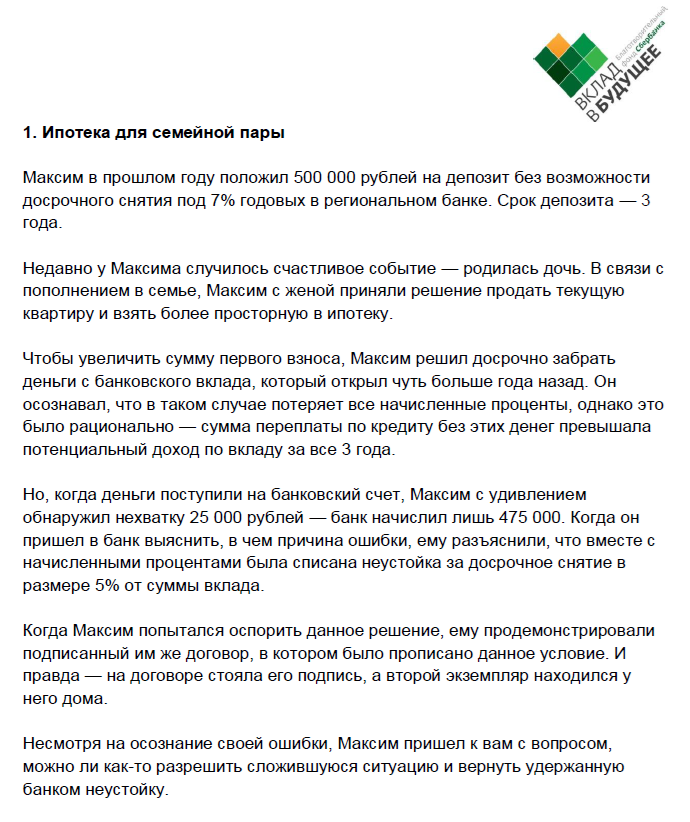 Участники делятся на команды по 4-6 человек. Каждая команда является независимой юридической компанией. 
Задача юридической компании — решать проблемы клиентов, связанные с пользованием финансовыми услугами.
Главная цель команды - добиться максимального уровня удовлетворенности клиента качеством предоставленного решения.
	Содержит аудиоматериалы
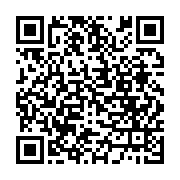 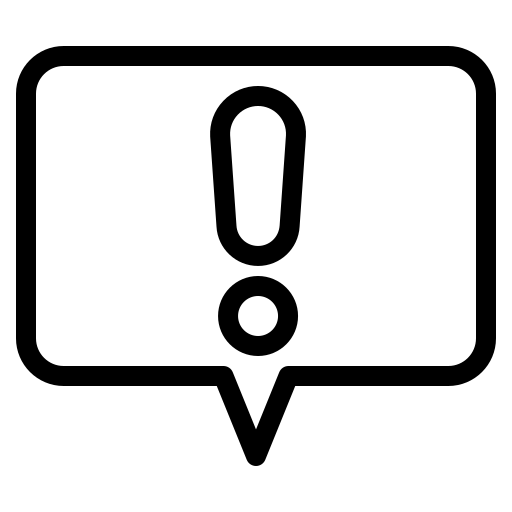 15
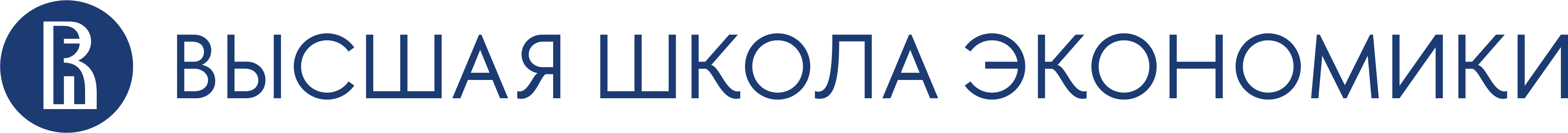 Взаимоконтроль и взаимопроверка
16
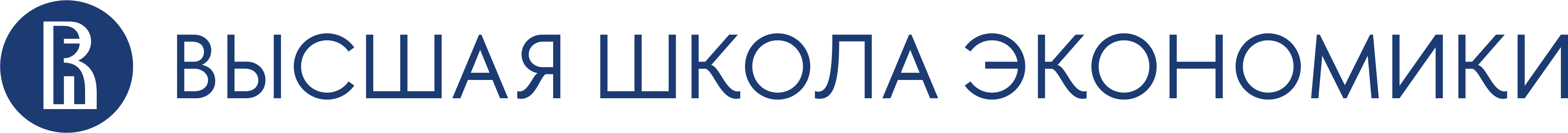 Эссе по теме «Защита прав потребителей»
17
[Speaker Notes: .]
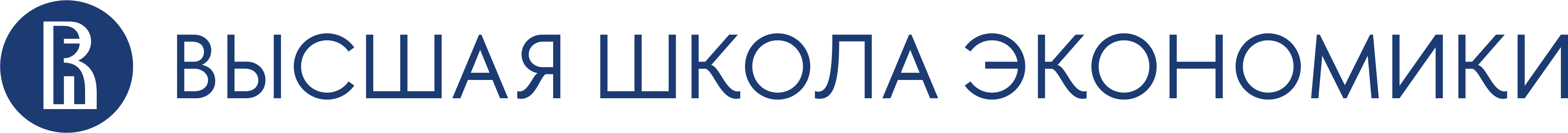 ПОПС-формула
18
[Speaker Notes: .]
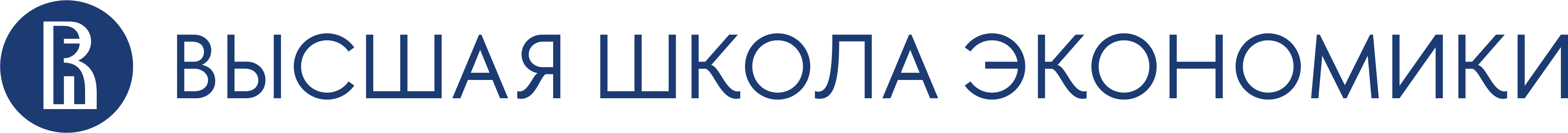 «В России необходим закон для борьбы с потребительским экстремизмом»
19
[Speaker Notes: .]
Квадрат Декарта
Данный метод позволяет посмотреть на ситуацию или проблему со всех сторон, не фокусируясь только на “плюсах” или “минусах”. Благодаря этой технике можно избежать однобокого взгляда на решение и проанализировать все необходимые аспекты.
Защита граждан от безработицы является одним из направлений государственной политики в сфере занятости населения. Названная цель реализуется путем осуществления предусмотренных законом специальных мер, направленных на нейтрализацию негативных и нежелательных последствий, связанных с утратой гражданами работы, и социальную поддержку граждан, не имеющих работы и заработка (трудового дохода). К числу таких мер относится пособие по безработице, которое выплачивается гражданам, признанным в установленном законом порядке безработными. При этом безработными признаются трудоспособные граждане, не имеющие работы и заработка, зарегистрированные в органах службы занятости в целях поиска подходящей работы, ищущие работу и готовые приступить к ней. Максимальный размер пособия в 2023 г. составляет 12 792 рублей, а  минимальный — 1500 рублей. 

Используя квадрат Декарта, проанализируйте, стоит ли государству увеличить размер пособия?
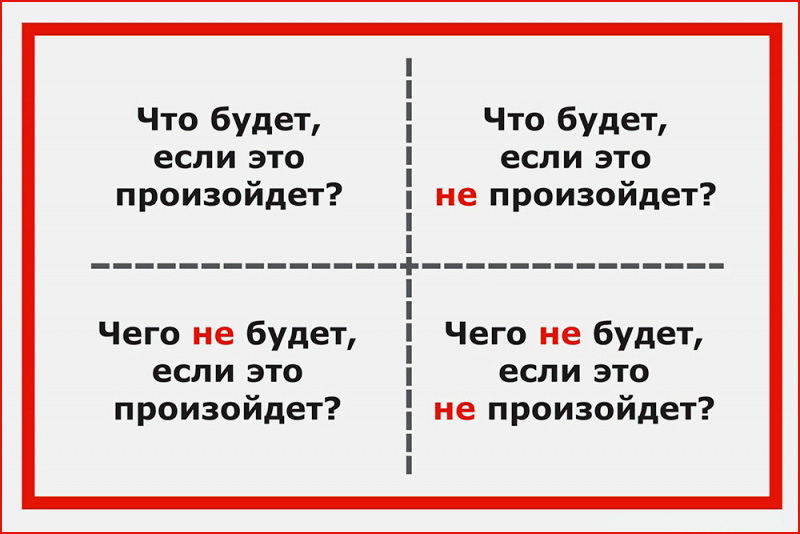 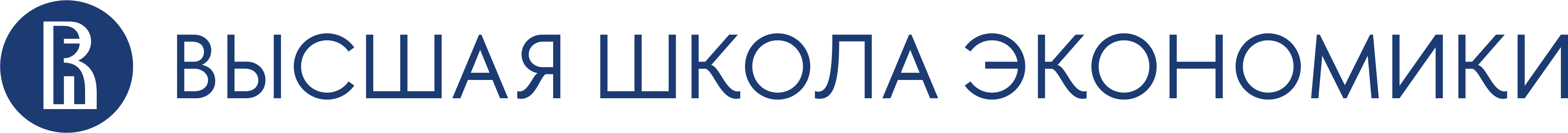 Тематика исследовательских проектов
21
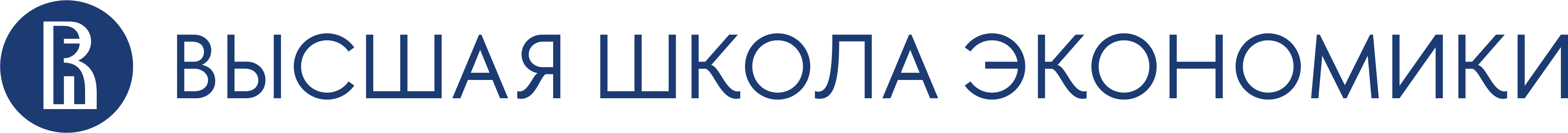 Сборники задач
Учебно-методическое пособие по подготовке к олимпиаде
«Основы финансовой грамотности»
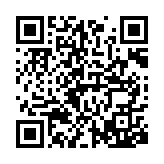 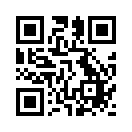 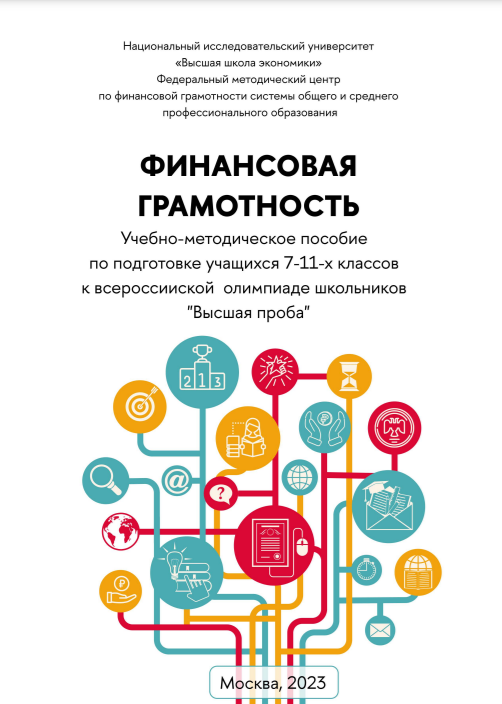 Задачи
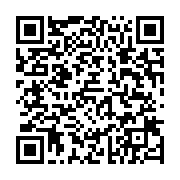 Методические рекомендации
22
[Speaker Notes: .]
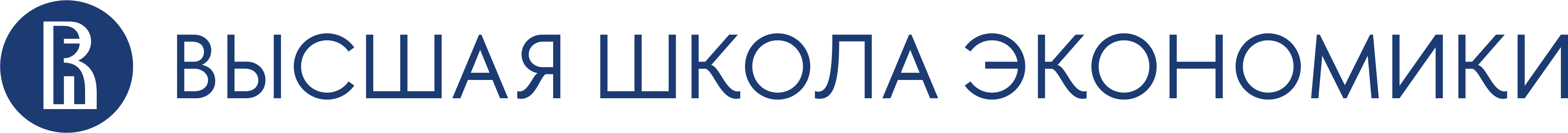